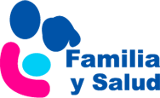 Antitérmicos               (para la fiebre)
José Manuel García Puga. Pediatra
Dolores Hernández Morillas. Pediatra
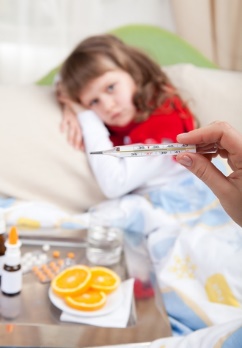 www.familiaysalud.es
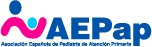 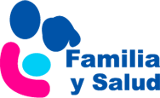 Que son
Medicamentos.
Para tratar la fiebre.
Tienen efecto analgésico.
Uno también efecto antiinflamatorio (Ibuprofeno).
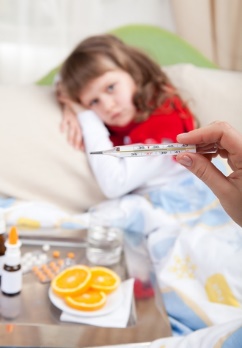 www.familiaysalud.es
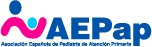 Que hacer con la fiebre
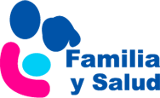 No es una enfermedad, es una respuesta que podría ser normal. 
Siempre hay que comprobar la fiebre.
Antes de tratar, valorar el estado del niño/a.
No siempre hay que tratar con medicamentos.
No hay evidencia de que por si sola, la fiebre produzca efectos adversos.
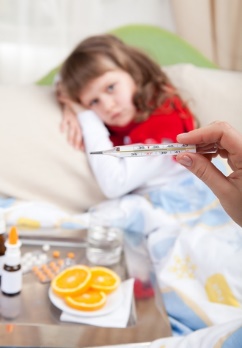 www.familiaysalud.es
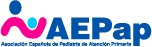 Empleo de antitérmicos
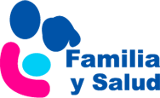 El objetivo es el alivio del malestar.
Tienen beneficios si se usan bien.
No previenen la fiebre.
No administrar antes de vacunar.
No necesita despertar al niño/a para darle un antitérmico.
No debería tomar algunos medicamentos para tos o resfriados junto a antitérmicos.
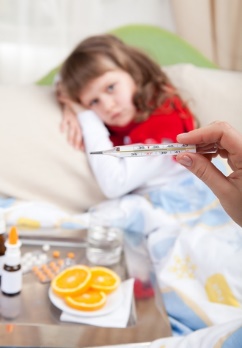 www.familiaysalud.es
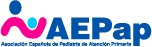 Cuándo utilizar antitérmicos
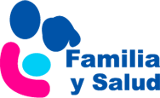 La temperatura axilar es mayor de 38-38,5º C.
Cuando la fiebre produce malestar en el niño/a.
Si existen antecedentes de crisis convulsivas febriles, enfermedades cardiacas, respiratorias, neurológicas o metabólicas importantes.
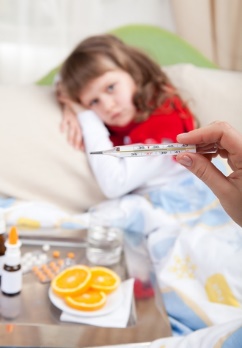 www.familiaysalud.es
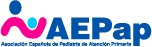 Otros consejos
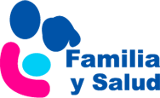 Usar básicamente paracetamol o ibuprofeno como antitérmicos
Si precisa un medicamento para la fiebre no esperar a que lo vea el médico.
Los antitérmicos no deben de alternarse.
Además de las recomendaciones del pediatra debe de leer los prospectos.
No usar aspirina o friegas de alcohol
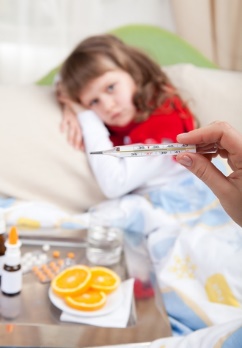 www.familiaysalud.es
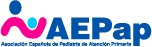